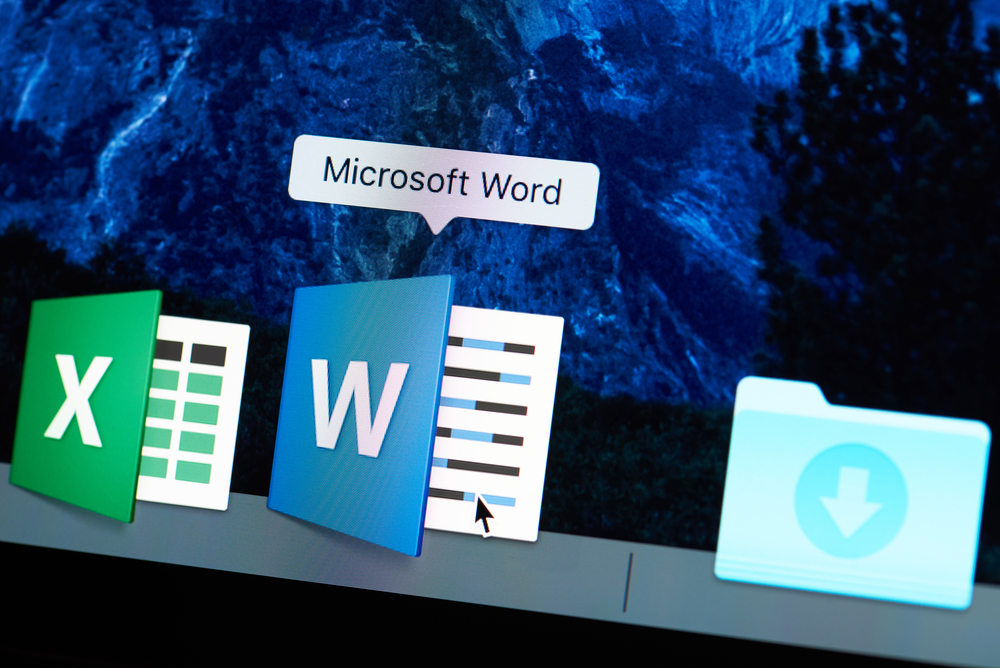 Microsoft Word
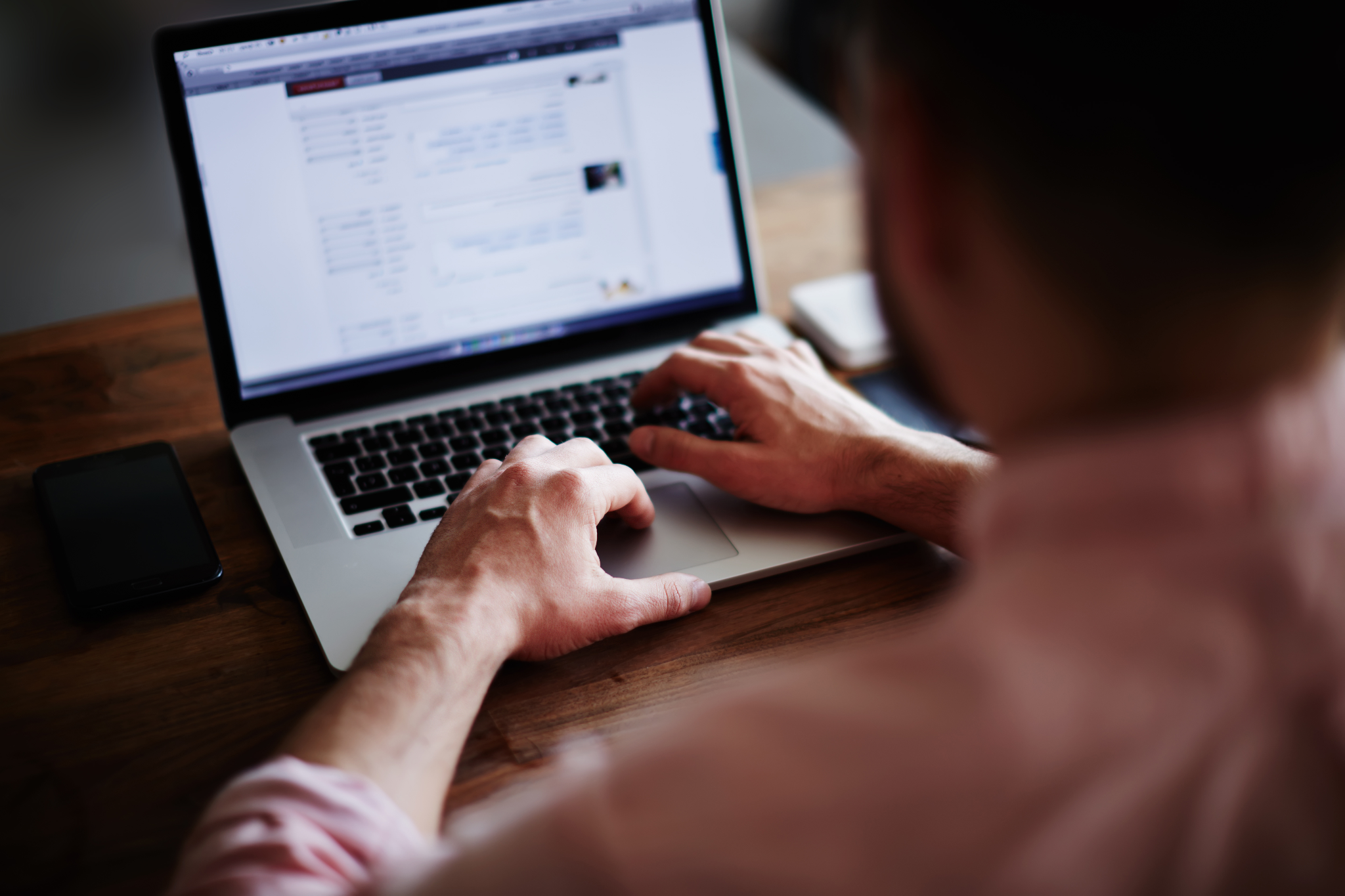 Handig om te 
leren om…
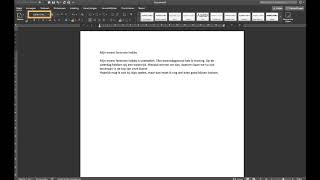 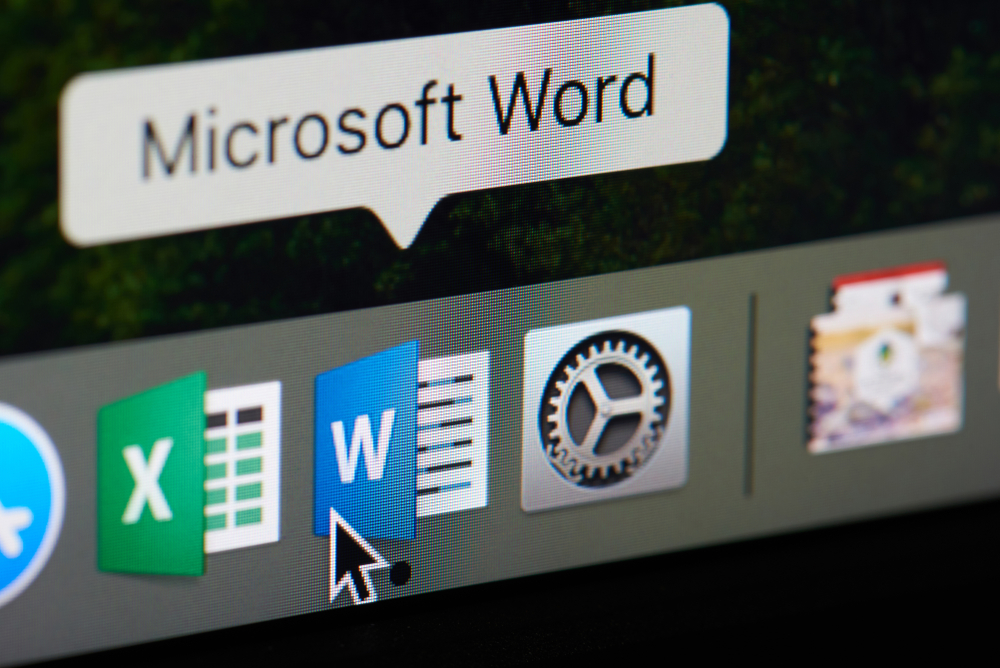 Aan de slag!
Wat heb je geleerd?
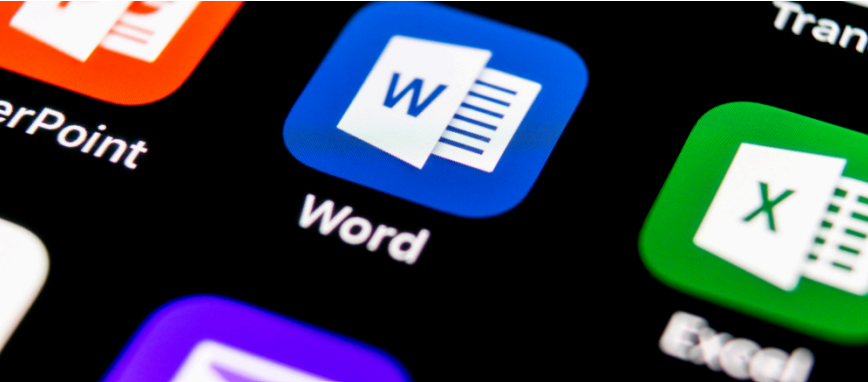